Castle Gardens, The Fortune Society
Presented by: Derek Kelly
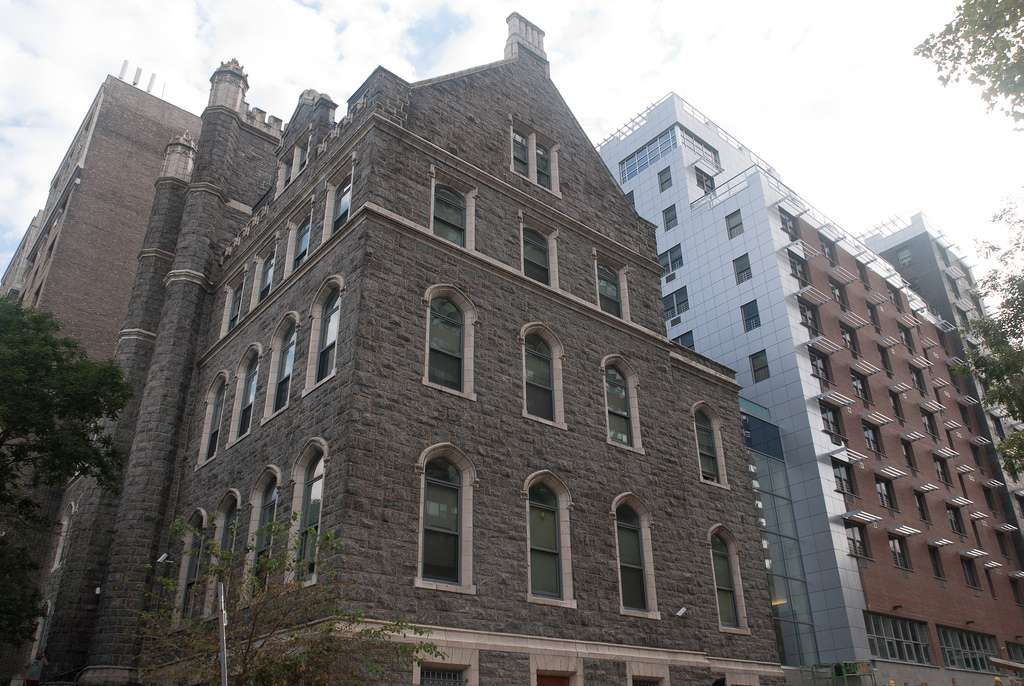 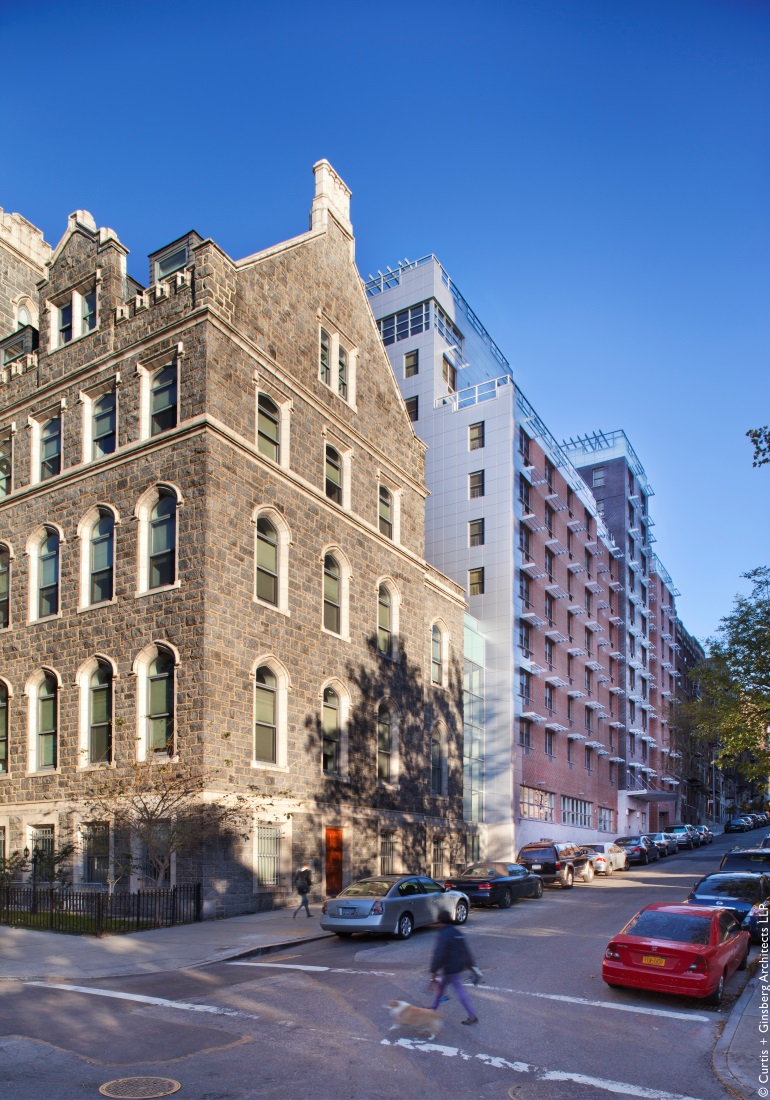 Architect: Curtis + Ginsberg Architects LLP
Developer: Lettire Construction
Landscape Architect: Donna Waldavage
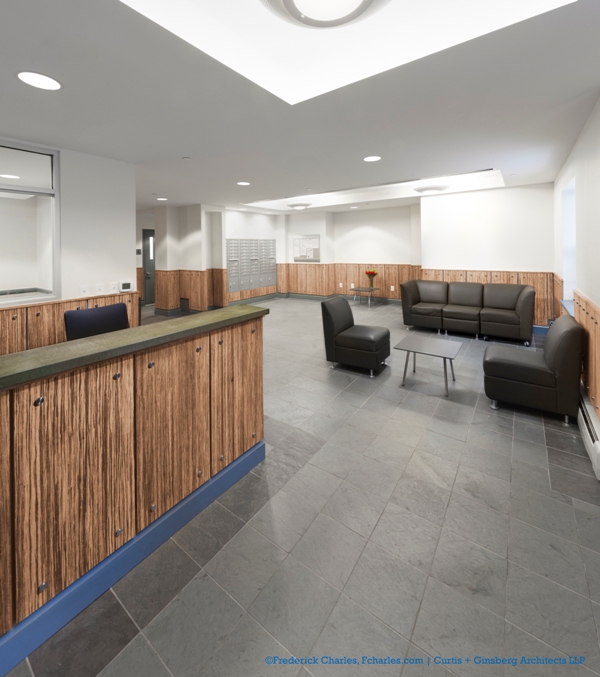 625 West 140th Street, Manhattan

114 units

Mix of 1,2, and 3 bedroom apartments
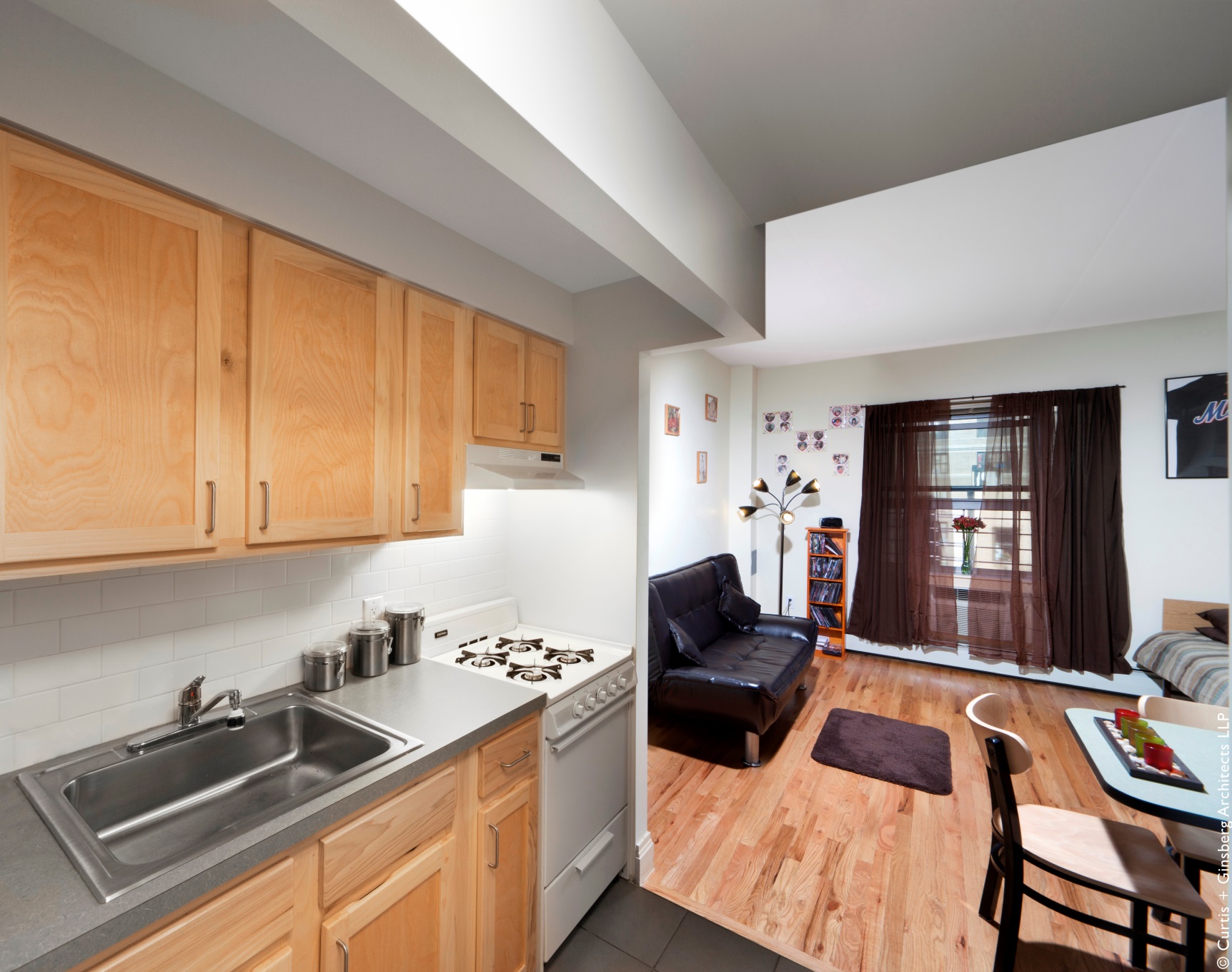 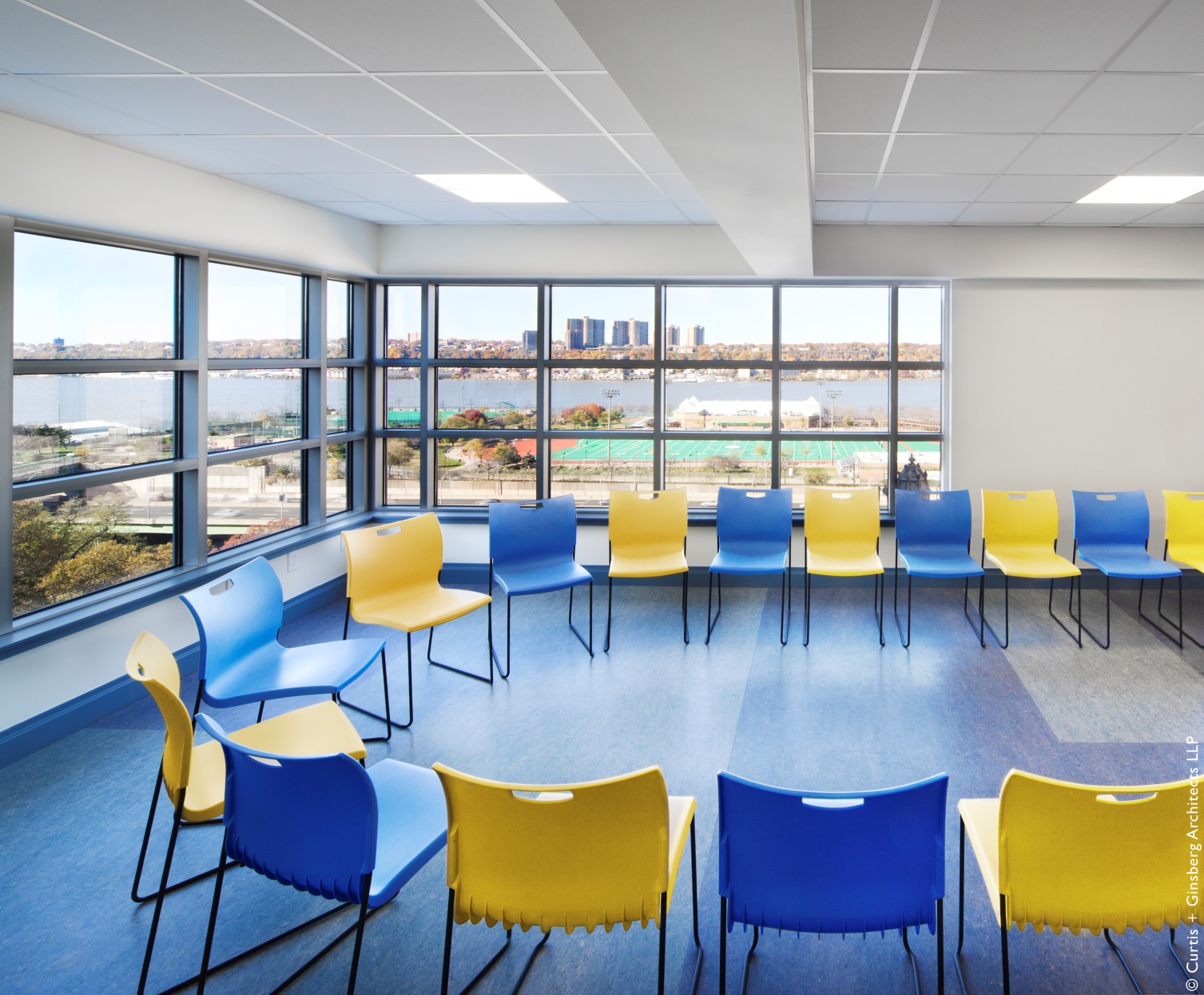 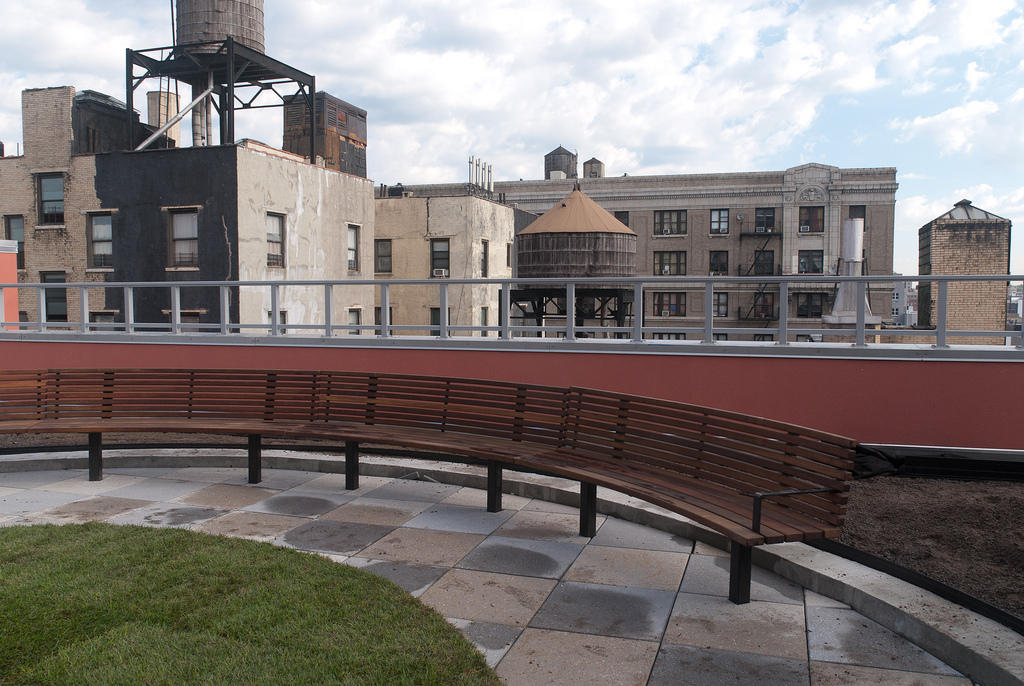 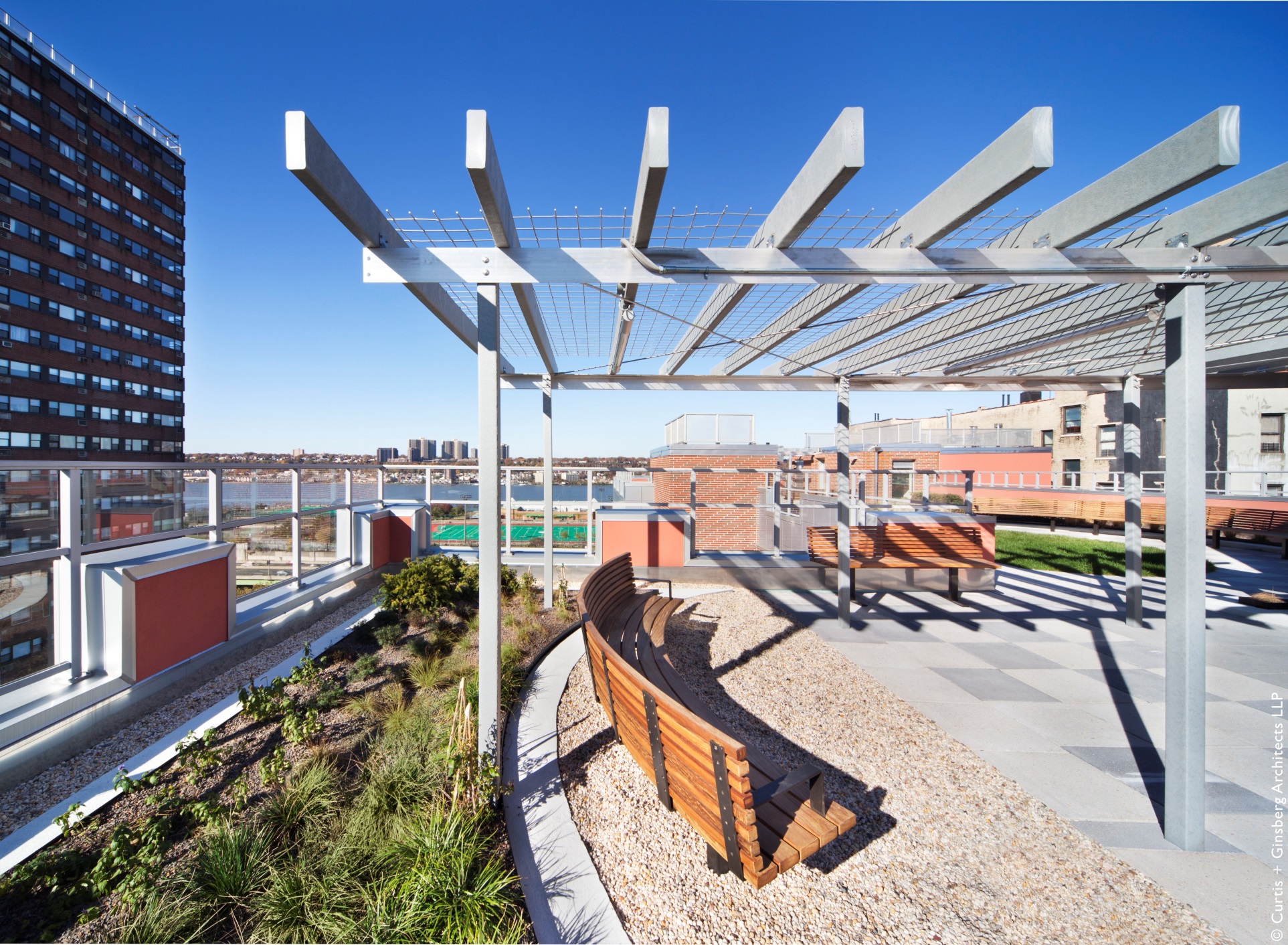